Substantive ChangesPolicies, Procedures & Resources
Office of Effectiveness & Accountability
Team AASPIRE
October, 2021
What is a Substantive Change?
“A substantive change is a significant modification or expansion of the nature and scope of an accredited institution. Substantive change includes high-impact, high-risk changes and changes that can impact the quality of educational programs and services.”
	-SACSCOC Substantive Change Policy and Procedures (Revised June 2021)
Recent FSW Examples of Substantive Change:
Starting new Dance Certificate
Holding a didactic Lee-traditional ECE class at a preschool site off-campus
Digital Multimedia Certificate
Recent FSW Examples of NON-Substantive Change:
Offering a new dance appreciation class
Adding another elementary school to the list of field placement sites for ECE students 
Real-Estate Paralegal Certificate
Key Take-away: Always loop in Team AASPIRE regarding potential and/or confirmed Substantive Changes
Key Stakeholders
FSW Students
FSW Faculty, Staff & Administrators
FSW Board of Trustees
FSW’s SACSCOC Liaison
FSW Curriculum Committee
FSW Team AASPIRE – Office of Accountability & Effectiveness
SACSCOC
FL DOE
BOT Policy 3.02 on Instruction Programs on the FSW BOT website which says:
TITLE: ESTABLISHMENT OF INSTRUCTIONAL PROGRAMS, CLASSES AND EVALUATION AUTHORITY: Florida Statute 1001.64(6); 1001.65(9); 1004.03(2)(a-d) State Board of Education Rules 6A-14.030 POLICY: The District President shall recommend to the District Board of Trustees the establishment, alteration, or elimination of all College instructional programs. The District President or designee should develop procedures for evaluating the efficiency and effectiveness of instructional programs.
Effective Date: 4/23/92; ed. 7/14/98; Revision 08/23/05
Deadlines
Deadlines depend on:
Implementation date
Spring or Fall
Substantive Change Type
Accreditation Status
Review Pathway
Executive Council of SACSCOC BOT or Full SACSCOC BOT
Submission type
Notification or Approval
SACSCOC Posted Upcoming dates and deadlines*
January 1, 2022:  Deadline to submit substantive changes to be implemented July 1, 2022, through December 31, 2022, requiring approval by the Executive Council of the SACSCOC Board of Trustees.
March 15, 2022:  Deadline to submit substantive changes requiring approval by the SACSCOC Board of Trustees in June 2022. 

*See next slide for internal deadlines
Key Take-away: Plan ahead & review deadlines proactively with Office of Accountability & Effectiveness
Upcoming Deadlines in AY21-22
*Program Closures REQUIRE APPROVAL, but DO NOT adhere to the same deadlines as biannual submissions. The DUE DATE for the closure is as soon as you make the decision to close. These are submitted and reviewed on a rolling basis. Meaning you should NOT wait to implement your teach-out plan for SACSCOC approval – instead submit your teach out plan, and immediately begin implementing it.
Notification Change types require submission before implementation, but not approval, such as: New Programs less than 50%, Reopen a closed program within 5 years, and some OCIS/Prior Learning/Method of Delivery Changes
Best Practices – Log of Decisions
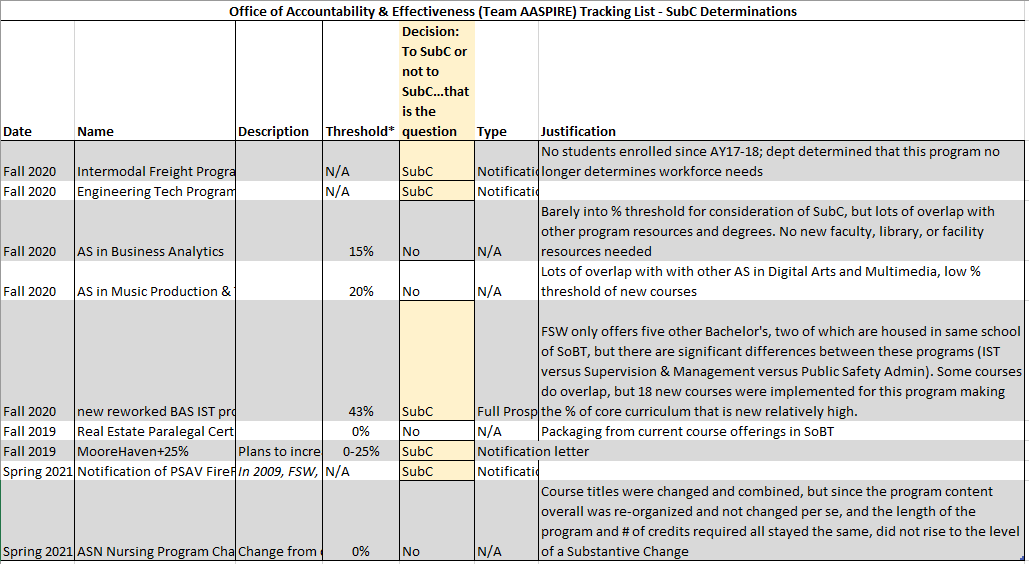 *Note for Threshold: 
IF NEW PROGRAM: % of core curriculum (non-General Studies unless specific to degree) that is new (i.e. divide # of credits for any newly introduced courses by # of new and pre-existing credits for courses in overlapping programs)
New 2021 SACSCOC SubC Policy distinguishes new program content at the 25-49% threshold requires notification and new program content at the 50% threshold requires approval 
For % of program offered at a new off-site, do not need to include clinical/internship hours if they are conducted at a different location - i.e. hospital, k-12 classroom, etc.)
Key Take-away: Always loop in Team AASPIRE regarding potential and/or confirmed Substantive Changes
Substantive Change SACSCOC Resources - OCIS
Off-campus Instructional Sites (Additional Locations) Types & Current Examples:

Approved >=50%: Site is approved to offer any portion of a program. Additional programs may be offered with no further site notification or approval. Only sites offering 50% or more of a program require approval.

Charlotte County Campus
Clewiston High School
Collier Campus
Hendry Glades Center

Approved Branch >=50%: Site is approved as a branch campus to offer any portion of a program. Definition: geographically distinct, instruction delivered, permanent, credit courses, & has its own: a) faculty & administrative or supervisory organization and b) budgetary & hiring authority
N/A

Approved Cert >=50%: Site is approved to offer any portion of a certificate program only. Additional certificate programs, or up to 50% of non-certificate programs, may be offered with no further site notification or approval.
N/A

Notified 25-49%: Less than 50% of a program may be offered at the site. Less than 50% of additional programs may be offered with no further site notification. Sites offering less than 25% of a program do not require notification or approval.
Barron Collier High School
Charlotte High School
Estero High School
Golden Gate High School
Gulf Coast High School
Ida S. Baker High School
Immokalee High School
Island Coast High School
Lehigh High School
Lely High School
Lemon Bay High School
Mariner High School
Moore Haven Junior-Senior High School
Naples High School
North Fort Myers High School
Port Charlotte High School
Riverdale High School
https://sacscoc.org/institutions/?institution_name=florida+southwestern+state+college&results_per_page=25&curpage=1&institution=0011N00001h9E1VQAU
Substantive Change SACSCOC Resources – Prospectus Writing
Suggested Practices from Substantive Change Workshops & Webinars: 

Less is more: 25 page maximum, not counting appendices
Self-contained: no “available on request;” no external website links
Define all abbreviations: even ones that seem obvious (B.S. = Bachelor of Science; institution name, etc.)
Ensure consistency, especially with program and site names
Explicitly & completely address all questions: make sure all questions inside each section are addressed. Instead of “NA,” include a brief explanation for why something is not applicable
SubC faculty roster forms: Demonstrate qualifications on faculty roster ONLY 
Do NOT submit vitas/cv’s or transcripts unless requested
SubC faculty rosters will use same form but look DIFFFERENT than Re-Affirmation because this is forward planning rather than for regular/historical re-affirmation (i.e. list courses that will be taught, NOT what has been taught in the past unless it will also be taught in the program)
Utilize language already written from faculty governance (e.g. FSW Curriculum Committee)
Stay on top of deadlines; allow ample lead time, work proactively with Team AASPIRE
Avoid these common errors of omission
Incomplete faculty roster
Incomplete course descriptions
Missing sections Incomplete information on how students access library information (Not just what is available, but how students know it is available)
Not addressing all elements in a list (ex: “How are students, faculty, staff notified…” would require 3 sub-sections)
Guest Presenters - OSPR
Thinking about how to fund new programs?
	
The Office of Sponsored Programs and Research is here to help!

Funding Opportunities:
Academic Research Council (ARC) Grants
Research based
Deadlines: July and November

Foundation Educational Excellence (FEE) Award and Public Relations, Celebrations, Community Engagement (PRCCE) funding
Focused on achieving educational excellence (FEE) and hospitality (PRCCE)
Deadlines: January, April, July, October

External Grants
Key Take-away: Contact Team AASPIRE to find the right funding opportunity for you!
-Office of Sponsored Programs & Research: contact Jessica Godwin (Jessica.godwin@fsw.edu) and/or 
Dr. van Gaalen (Joseph.VanGaalen@fsw.edu)
Pending Substantive Changes – Status?
Approval Type

Moore Haven: Increase Off-site offerings from 25-49% to >50%


Notification Type

Homeland Security Certificate: New Program, 33%

Cybersecurity AS: New Program, 31%


Future Plans

Virtualization Certificate: New Program, 50%
Questions?